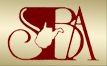 School Building Authority 
of 
West Virginia
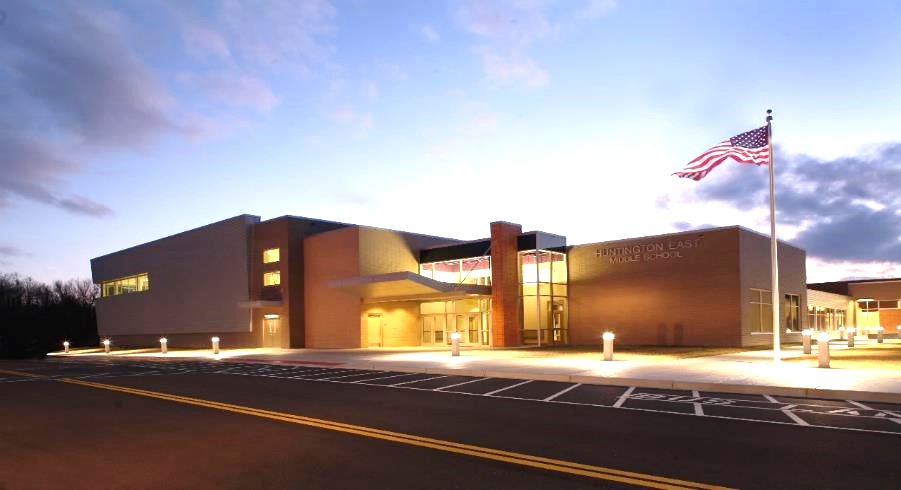 Requisition Reimbursement and Closeout Processing
WV ASSOCIATION OF SCHOOL BUSINESS OFFICIALS
May 18, 2022
10:30 AM
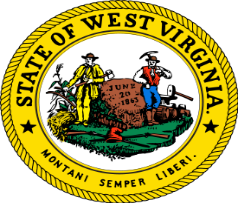 Overview
SCHOOL BUILDING AUTHORITY OF WEST VIRGINIA
Items Needed for Requisition Reimbursement Processing
Common Delays in Requisition Reimbursement Processing
Requisition Reimbursement Form Examples
SBA Requests When Providing Final Project Invoices
SAGA Compliance Reporting Requirements
Grant Closeout Requirements
Common Issues in Grant Closeout Processing
Grant Closeout Form Examples
Image on cover: New Huntington East Middle School – Cabell County
2
Items Needed for Requisition Reimbursement Processing
SCHOOL BUILDING AUTHORITY OF WEST VIRGINIA
Exhibit B – Requisition Form
SBA Requisition Reconciliation Summary
Invoices/Pay Apps
In order of Requisition Reconciliation Summary
Clean Versions of Invoices (No Markups)
Pay Apps must be completed with all appropriate signatures and backup Continuation Sheets
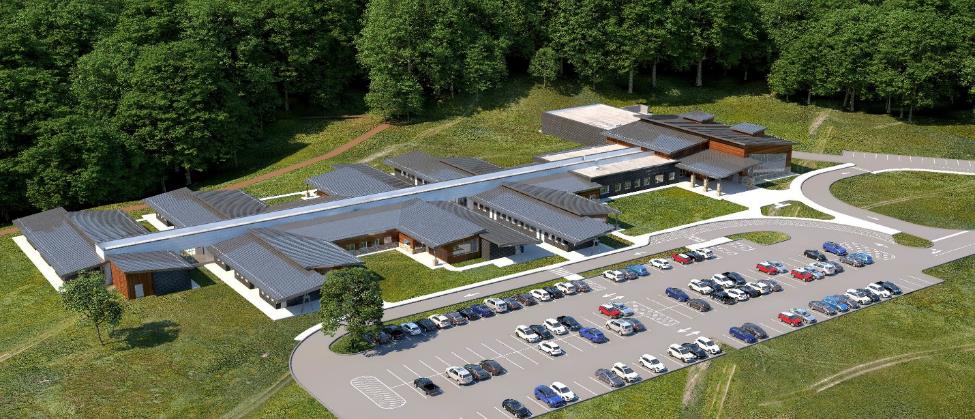 Architect’s rendering of the proposed Clendenin-Bridge Elementary School – Kanawha County
3
Common Delays in Requisition Reimbursement Processing
SCHOOL BUILDING AUTHORITY OF WEST VIRGINIA
Personally Identifiable Information on backup documents
Account Numbers
Banking Information
Check Numbers
FEIN
Other forms of PII
Incorrect Date(s) of Service
Information inconsistent between Reconciliation Summary and Backup documents
Reimbursement requests outside of Grant Award period
Not providing Grant Award Numbers in correspondence
Note: Documentation must be approved by SBA Finance Staff and the WV State Auditor’s Office before processing reimbursement
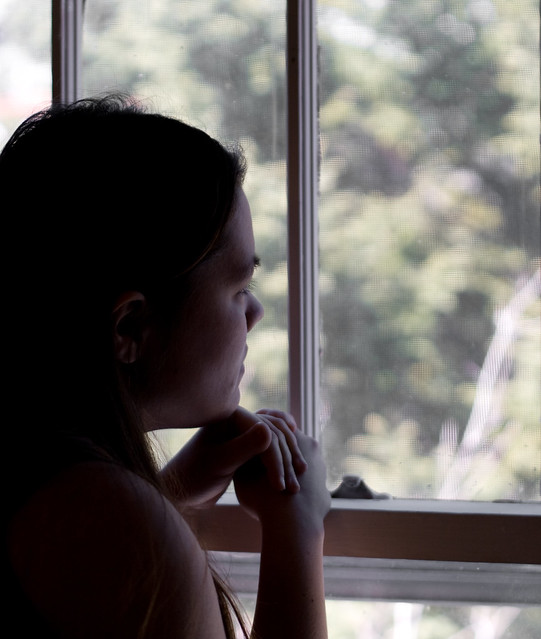 4
Requisition Reimbursement Form Examples
SCHOOL BUILDING AUTHORITY OF WEST VIRGINIA
Exhibit B – Requisition Form
5
Requisition Reimbursement Form Examples (Continued)
SCHOOL BUILDING AUTHORITY OF WEST VIRGINIA
SBA Requisition Reconciliation Summary Form
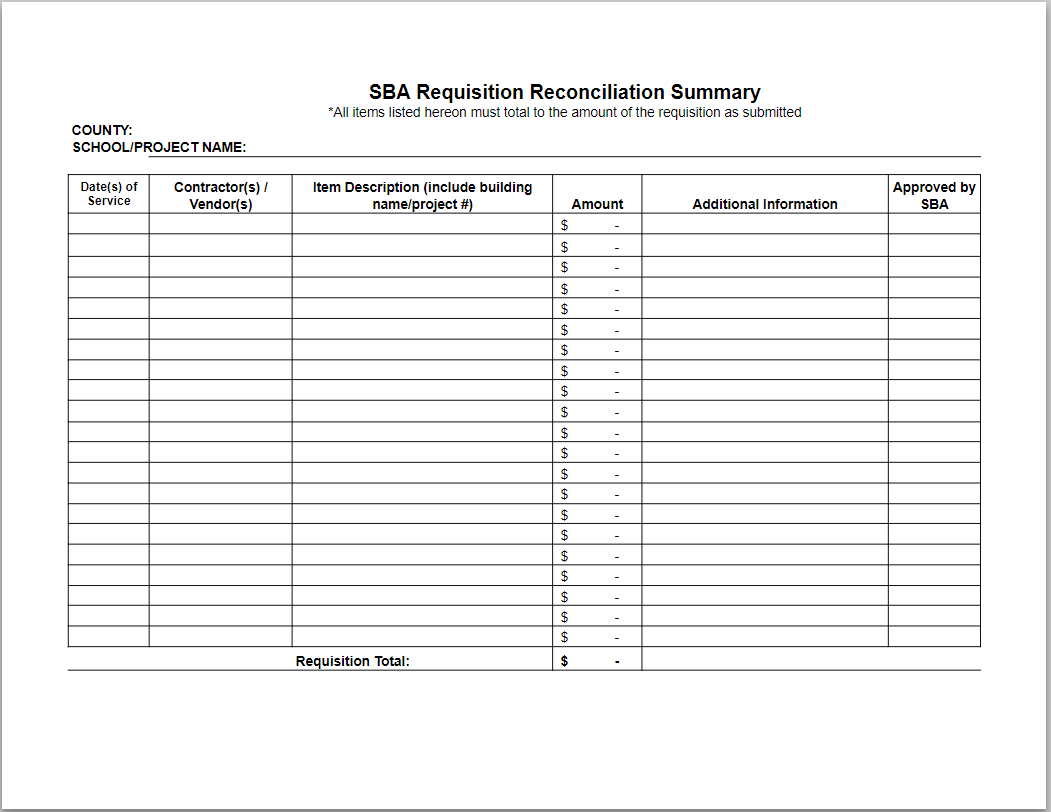 6
SBA Requests When Providing Final Project Invoices
SCHOOL BUILDING AUTHORITY OF WEST VIRGINIA
Email architect or provide memorandum with final invoice
Must state that this is final invoice and no further billing forthcoming
This sets up Closeout Process
For projects such as roofs, HVAC, etc., remember to set aside depreciation funds
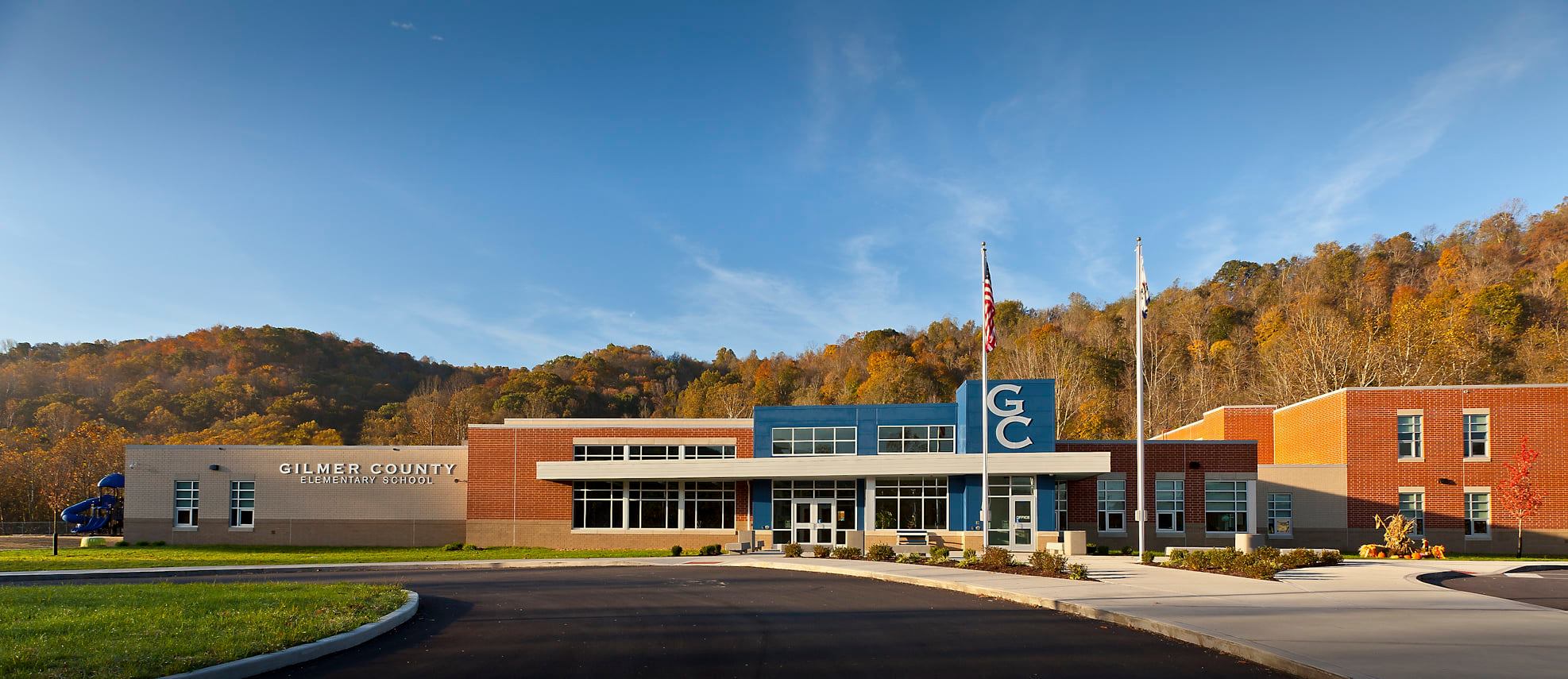 Entrance of the new Gilmer Elementary School – Gilmer County
7
SAGA Compliance Reporting Requirements
SCHOOL BUILDING AUTHORITY OF WEST VIRGINIA
Per WV State Code § 12-4-14(9)(c)(4), “Reports and sworn statements of expenditures required by this section shall be filed within two years of the end of the grantee’s fiscal year in which the disbursement of state grant funds by the grantor was made.  The report shall be made by an independent certified public accountant at the cost of the grantee…”
Counties must provide total SBA funds reimbursed by Grant Award as of the Fiscal Year ending June 30.
i.e., If grant awarded January 1, 2020, a Notarized SAGA Verification Form, Sworn Statement of Expenditures and WVEIS Backup Information for the period covered (January 1, 2020 – June 30, 2022) must be provided even if the grant has not been closed out at that point
The SAGA Verification Form contains an option of selecting “Interim – Additional Invoicing Probable” or “Final - No Additional Invoicing.”
If selecting “Interim – Additional Invoicing Probable,” the County must provide another SAGA Verification form at the end of each Fiscal Year until the project is complete.
NOTE: If selecting “Final - No Additional Invoicing,” this information can be submitted along with the Final invoice instead of waiting.
8
Grant Closeout Requirements
SCHOOL BUILDING AUTHORITY OF WEST VIRGINIA
As previously mentioned, email architect or provide memorandum with final invoice stating that this is final invoice, and no further invoicing is forthcoming
SAGA Verification form
Marked as FINAL – No Additional Invoicing
Sworn Statement of Expenditures 
WVEIS Backup Information
For projects such as roofs, HVAC, etc., remember to set aside depreciation funds over the useful life of the item.
8
Common Issues in Grant Closeout Processing
SCHOOL BUILDING AUTHORITY OF WEST VIRGINIA
Information not provided in a timely manner
Sworn Statement of Expenditures reflecting incorrect information
FY Ended Date
Grant Period not indicating amendments
Grant Expenditure section not indicating FYs covered in Statement
Incorrect Addition
Not responding to emails requesting closeout requirements
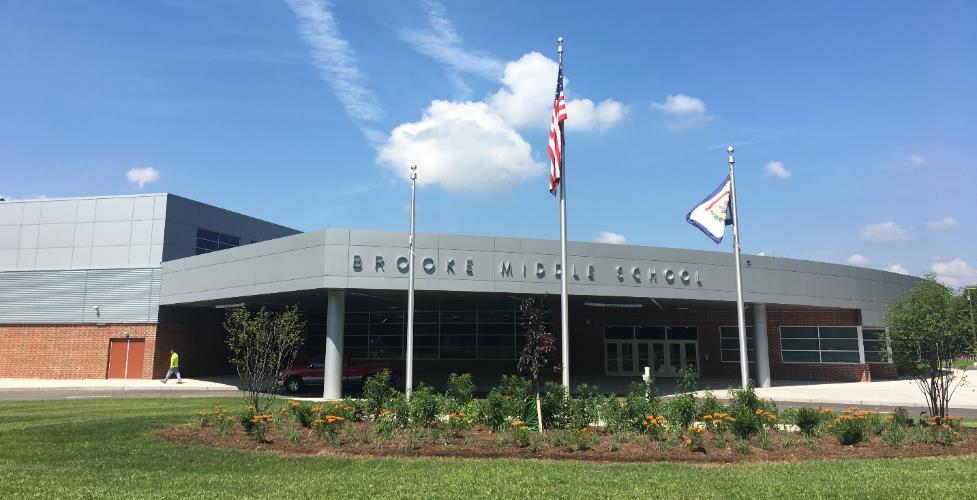 Entrance of the new Brooke Middle School – Brooke County
10
Grant Closeout Form Examples
SCHOOL BUILDING AUTHORITY OF WEST VIRGINIA
SAGA Verification Form
11
Grant Closeout Form Examples (Continued)
SCHOOL BUILDING AUTHORITY OF WEST VIRGINIA
Sworn Statement of Expenditures
12
Grant Closeout Form Examples (Continued)
SCHOOL BUILDING AUTHORITY OF WEST VIRGINIA
WVEIS Backup Information
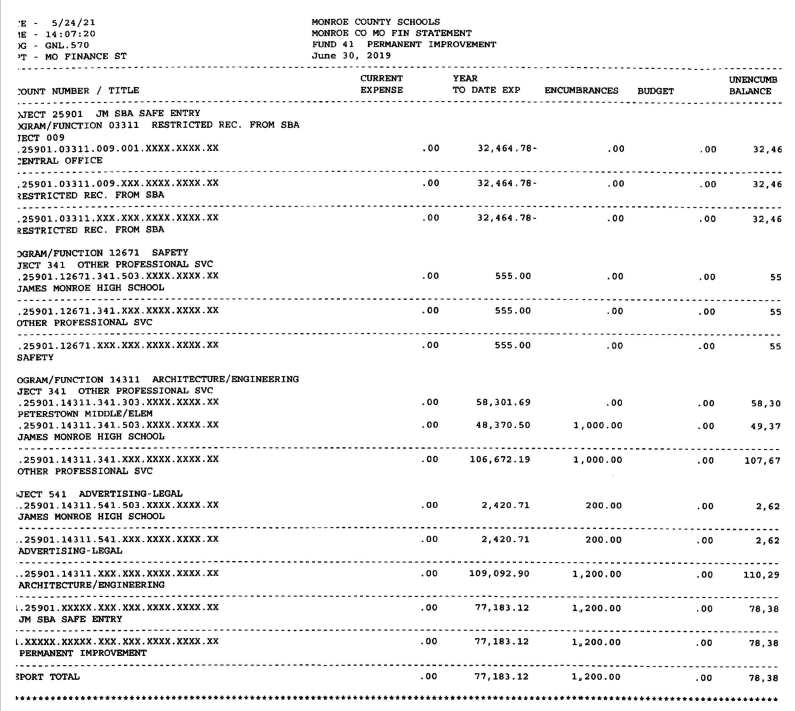 13
Contact Information
SCHOOL BUILDING AUTHORITY OF WEST VIRGINIA
School Building Authority of West Virginia
2300 Kanawha Blvd., East
Charleston, WV 25311

304-558-2541

sba.wv.gov 

Jordan.L.Kirk@wv.gov
14